医師国家試験
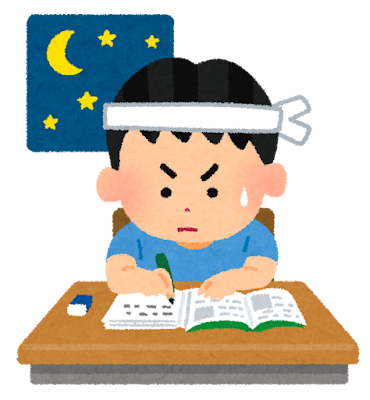 感染症分野解説
臨床と直結させる
2023年年度　第118回　A問題-10　梅毒
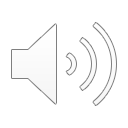 第118回　A問題-10
梅毒で誤っているのはどれか。 
ａ　TPHA は疾患活動性の指標となる。 
ｂ　他の性感染症の合併について検索する。 
ｃ　神経梅毒は感染からの期間を問わず起こる。 
ｄ　妊婦が未治療の場合、児の先天梅毒の原因となる。 
ｅ　日本では 10 年前と比較して報告数が増加している。
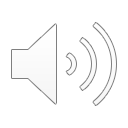 第118回　A問題-10
梅毒で誤っているのはどれか。 
ａ　TPHA は疾患活動性の指標となる。 
ｂ　他の性感染症の合併について検索する。 
ｃ　神経梅毒は感染からの期間を問わず起こる。 
ｄ　妊婦が未治療の場合、児の先天梅毒の原因となる。 
ｅ　日本では 10 年前と比較して報告数が増加している。
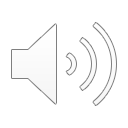 梅毒の診断
試験管内での培養は不可能
PCRは研究のみ
顕微鏡検査も特殊
うさぎの睾丸を用いた培養のみ
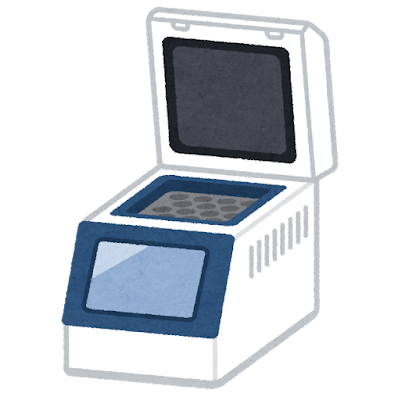 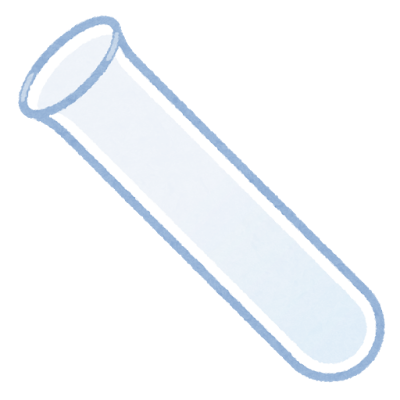 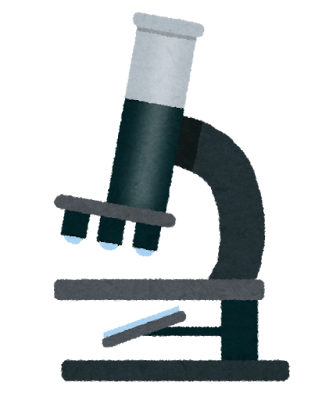 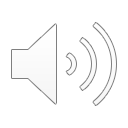 梅毒の診断
血清学的診断
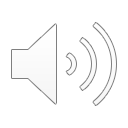 抗体検査が２種類ある
血清学的診断
TP:梅毒トレポネーマ抗原試験
TPHA,TPPA,ICA,FTA-ABS
RPR:非トレポネーマ抗原試験
RPR,VDRL
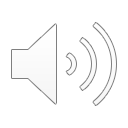 RPRは組織障害をみてる
RPR:非トレポネーマ抗原試験
TP:梅毒トレポネーマ抗原試験
梅毒による組織障害で産生された
脂質への抗体
梅毒そのものに対する抗体
生物学的偽陽性
特異的
治療によって低下
生涯陽性
治療前の1/2~1/4で治療成功
治療反応性は測れない
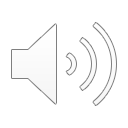 検査結果の解釈
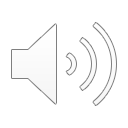 第118回　A問題-10
梅毒で誤っているのはどれか。 
ａ　TPHA は疾患活動性の指標となる。 
ｂ　他の性感染症の合併について検索する。 
ｃ　神経梅毒は感染からの期間を問わず起こる。 
ｄ　妊婦が未治療の場合、児の先天梅毒の原因となる。 
ｅ　日本では 10 年前と比較して報告数が増加している。
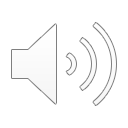 第118回　A問題-10
梅毒で誤っているのはどれか。 
ａ　TPHA は疾患活動性の指標となる。 
ｂ　他の性感染症の合併について検索する。 
ｃ　神経梅毒は感染からの期間を問わず起こる。 
ｄ　妊婦が未治療の場合、児の先天梅毒の原因となる。 
ｅ　日本では 10 年前と比較して報告数が増加している。
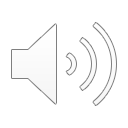 梅毒をみたらHIVを検査
性感染症を診断＝氷山の一角
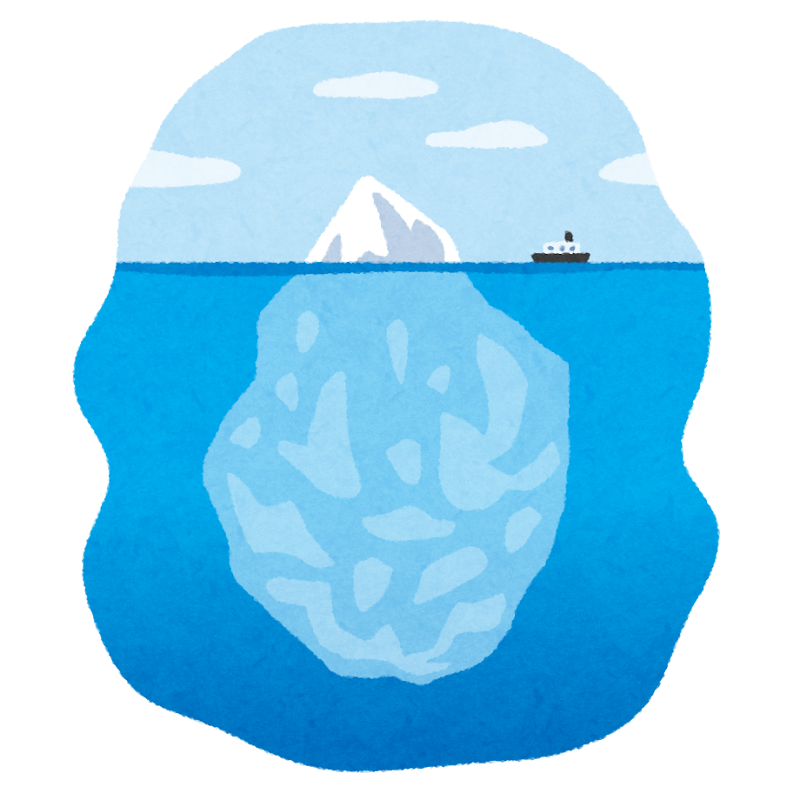 梅毒
HIV
梅毒の診断治療に関わる
クラミジア
淋菌
子宮頸がん（HPV）
（HIVや同性愛）HBV/HCV
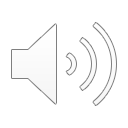 第118回　A問題-10
梅毒で誤っているのはどれか。 
ａ　TPHA は疾患活動性の指標となる。 
ｂ　他の性感染症の合併について検索する。 
ｃ　神経梅毒は感染からの期間を問わず起こる。 
ｄ　妊婦が未治療の場合、児の先天梅毒の原因となる。 
ｅ　日本では 10 年前と比較して報告数が増加している。
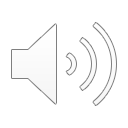 第118回　A問題-10
梅毒で誤っているのはどれか。 
ａ　TPHA は疾患活動性の指標となる。 
ｂ　他の性感染症の合併について検索する。 
ｃ　神経梅毒は感染からの期間を問わず起こる。 
ｄ　妊婦が未治療の場合、児の先天梅毒の原因となる。 
ｅ　日本では 10 年前と比較して報告数が増加している。
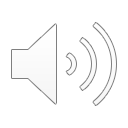 神経梅毒はいつでも発症
第1期梅毒
(局所)
早期神経梅毒
25-60%
症候性
第2期梅毒
(全身)
髄膜炎
24%
無症候
耳梅毒
潜伏梅毒
眼梅毒
第3期梅毒
第3期梅毒
(脊髄癆・進行性麻痺)
(心血管・ゴム腫)
神経梅毒
非神経梅毒
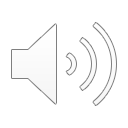 第118回　A問題-10
梅毒で誤っているのはどれか。 
ａ　TPHA は疾患活動性の指標となる。 
ｂ　他の性感染症の合併について検索する。 
ｃ　神経梅毒は感染からの期間を問わず起こる。 
ｄ　妊婦が未治療の場合、児の先天梅毒の原因となる。 
ｅ　日本では 10 年前と比較して報告数が増加している。
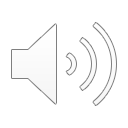 第118回　A問題-10
梅毒で誤っているのはどれか。 
ａ　TPHA は疾患活動性の指標となる。 
ｂ　他の性感染症の合併について検索する。 
ｃ　神経梅毒は感染からの期間を問わず起こる。 
ｄ　妊婦が未治療の場合、児の先天梅毒の原因となる。 
ｅ　日本では 10 年前と比較して報告数が増加している。
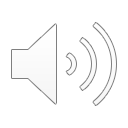 母子感染する病気
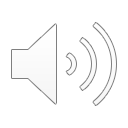 第118回　A問題-10
梅毒で誤っているのはどれか。 
ａ　TPHA は疾患活動性の指標となる。 
ｂ　他の性感染症の合併について検索する。 
ｃ　神経梅毒は感染からの期間を問わず起こる。 
ｄ　妊婦が未治療の場合、児の先天梅毒の原因となる。 
ｅ　日本では 10 年前と比較して報告数が増加している。
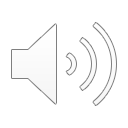 第118回　A問題-10
梅毒で誤っているのはどれか。 
ａ　TPHA は疾患活動性の指標となる。 
ｂ　他の性感染症の合併について検索する。 
ｃ　神経梅毒は感染からの期間を問わず起こる。 
ｄ　妊婦が未治療の場合、児の先天梅毒の原因となる。 
ｅ　日本では 10 年前と比較して報告数が増加している。
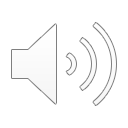 梅毒急増中
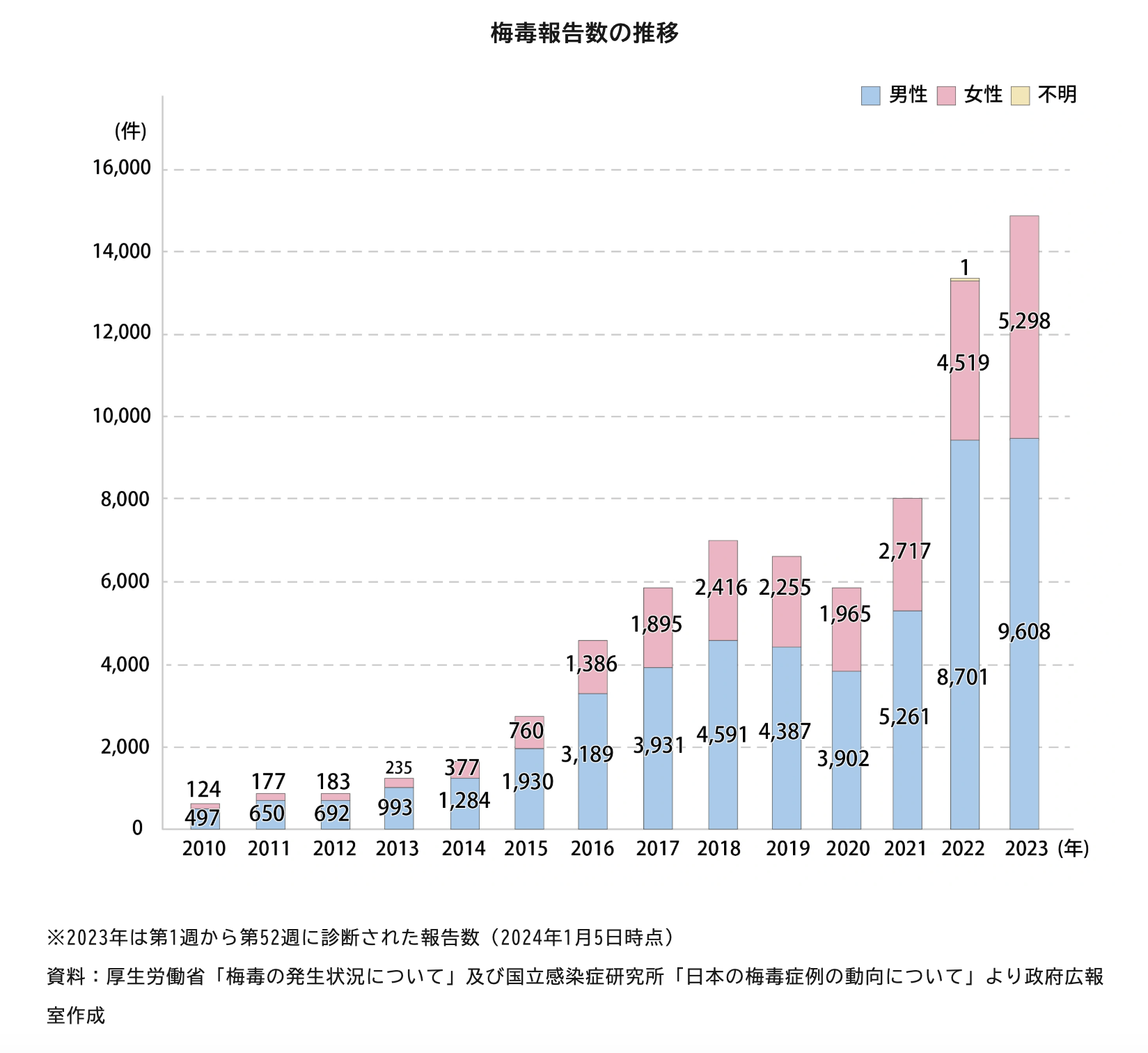 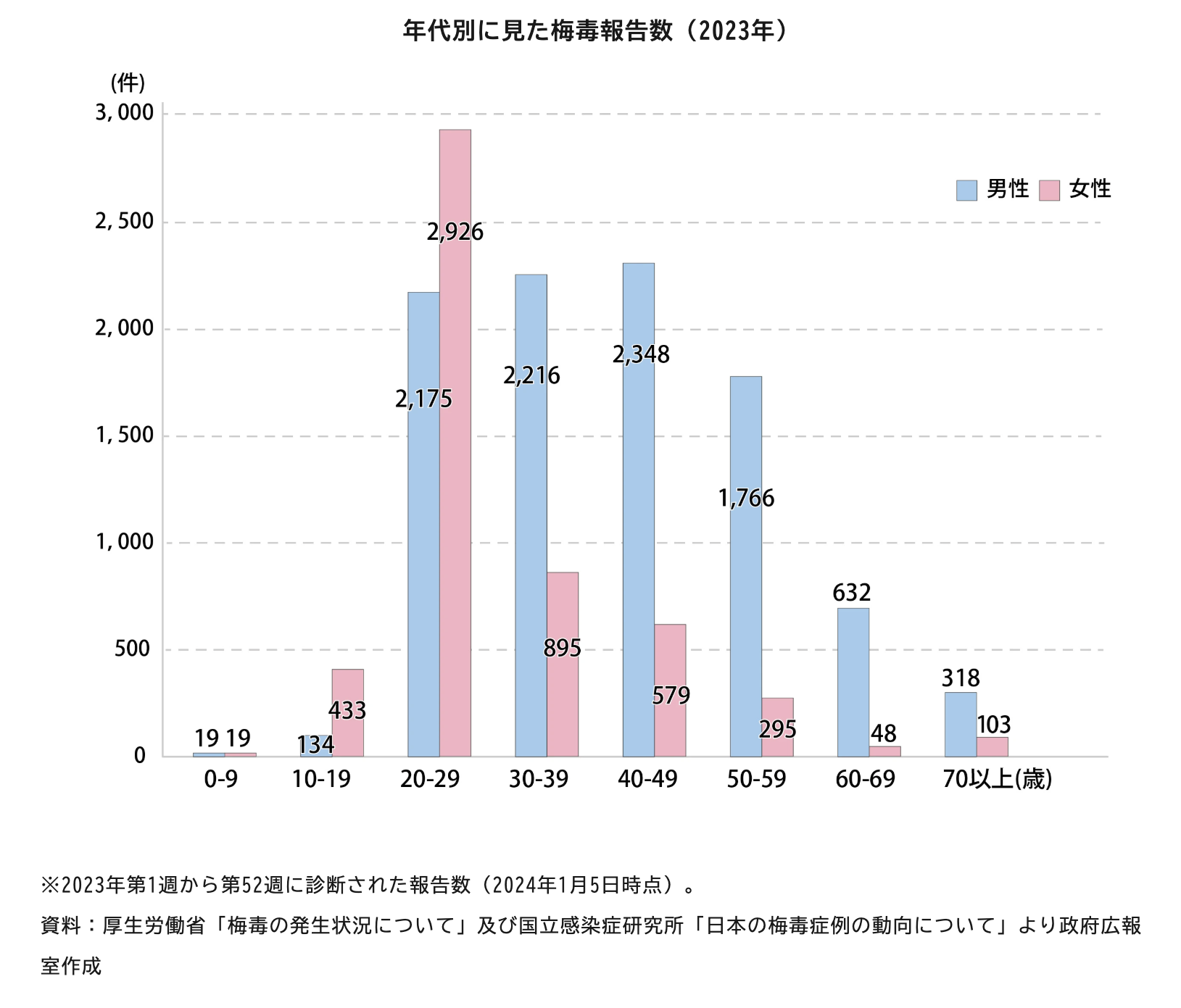 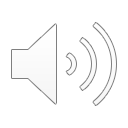 最多はクラミジア
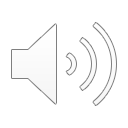 第118回　A問題-10
梅毒で誤っているのはどれか。 
ａ　TPHA は疾患活動性の指標となる。 
ｂ　他の性感染症の合併について検索する。 
ｃ　神経梅毒は感染からの期間を問わず起こる。 
ｄ　妊婦が未治療の場合、児の先天梅毒の原因となる。 
ｅ　日本では 10 年前と比較して報告数が増加している。
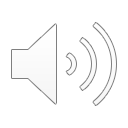 第118回　A問題-10
梅毒で誤っているのはどれか。 
ａ　TPHA は疾患活動性の指標となる。 
ｂ　他の性感染症の合併について検索する。 
ｃ　神経梅毒は感染からの期間を問わず起こる。 
ｄ　妊婦が未治療の場合、児の先天梅毒の原因となる。 
ｅ　日本では 10 年前と比較して報告数が増加している。
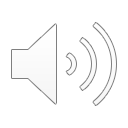 解答のポイント
梅毒の診断トレポネーマ試験（TPHA,TPPA,ICA,FTA-ABS）
梅毒そのものの抗体をみている
非トレポネーマ試験（RPR,VDRL）は細胞障害をみている
偽陽性はあるが活動性を反映
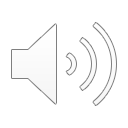 高評価とチャンネル登録をお願いします！
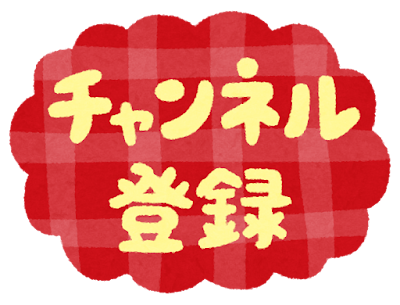